Micro-Electro-Mechanical Systems (MEMS) Based Sensing System for Soil Conditions Monitoring
http://sddec18-05.sd.ece.iastate.edu/
Client: Dr. Halil Ceylan
Advisers: Shuo Yang  & Dr. Yang Zhang
Team: sddec18-05
Members: David Severson, Nathan Coonrod, Kyle Kehoe, Jacob Verheyen, Sok-Yan Poon
[Speaker Notes: Presenter: David with introduction]
Project Plan
Project Plan - 0
[Speaker Notes: Presenter: David. First we are going to talk about the aspects of our project plan on this project.]
Problem Statement/Background
Currently, the CCEE department is using expensive, unreliable sensors for monitoring temperature and moisture content of soil. This project will create a low cost data acquisition system for the MEMS sensors designed by the ECpE department. The system will gather soil moisture and temperature data for up to one month, to be later used by the CCEE department for research purposes.
Project Plan - 1
[Speaker Notes: Presenter: David]
MEMS Sensors
Sensors are currently not functional
Designing system around assumed sensor values
Sensors will be fabricated next semester
Project Plan - 2
[Speaker Notes: Presenter: David]
Requirements and Specifications
Project Plan - 3
[Speaker Notes: Presenter David]
Current Systems in Use
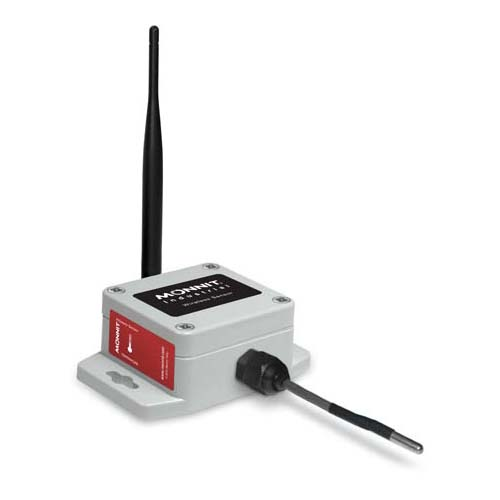 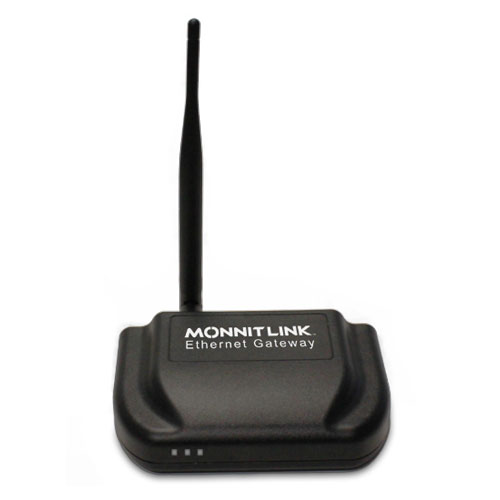 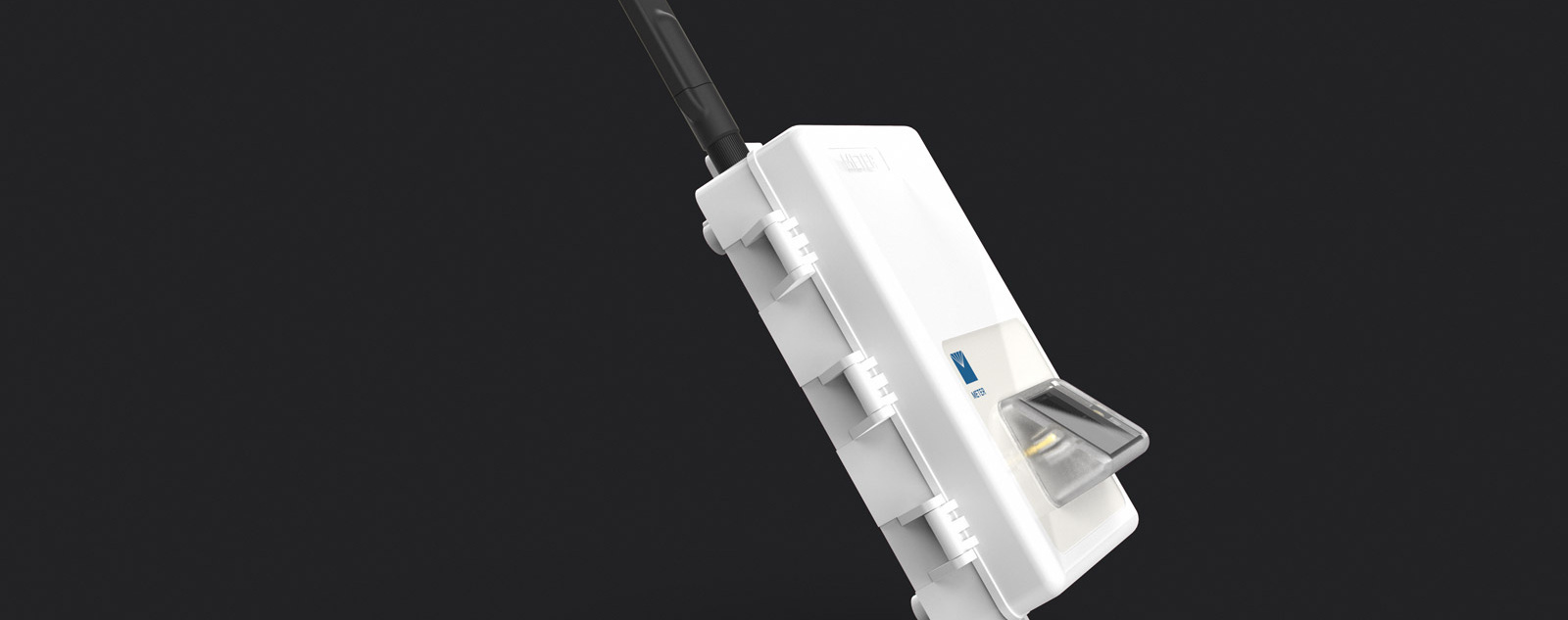 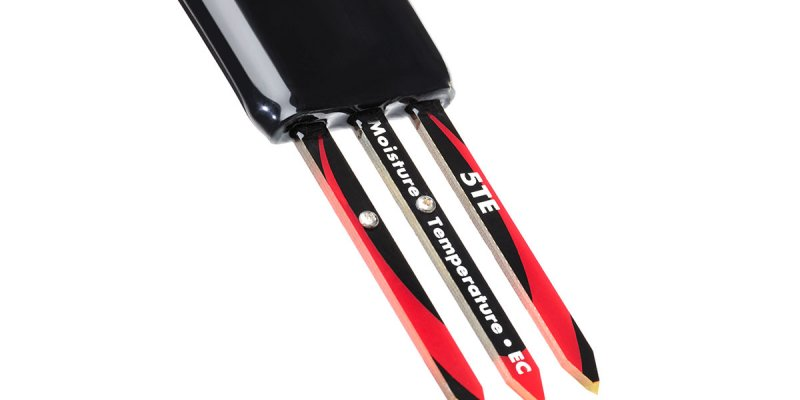 Project Plan - 4
[Speaker Notes: Presenter David

Up next: Nathan]
System Design
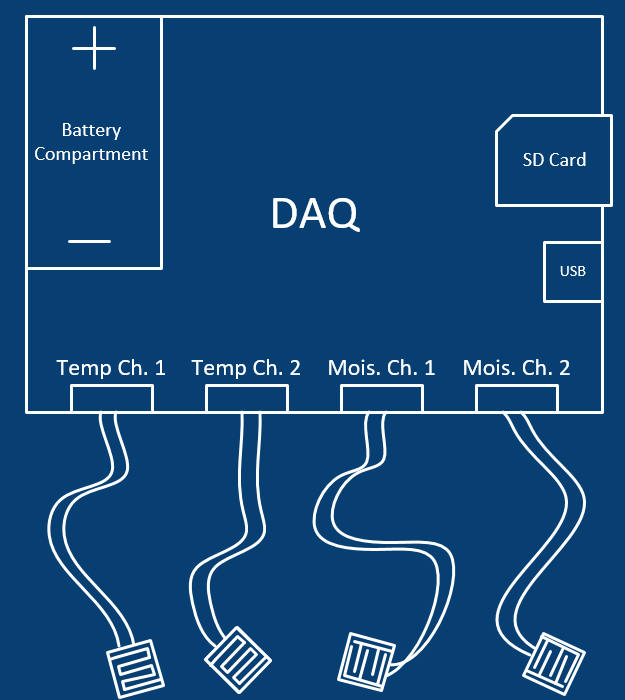 Weatherproof enclosure
Removable battery
4 Independent water resistant sensor connectors
USB streaming to PC for data analysis
Removable SD Card
Project Plan - 5
[Speaker Notes: Presenter Nathan

Up next: Jacob]
User Interface
Logs saved to CSV file on SD card
Each time the DAQ is reset, a new log file will be created
Displays date, time of measurement, and corresponding measurements
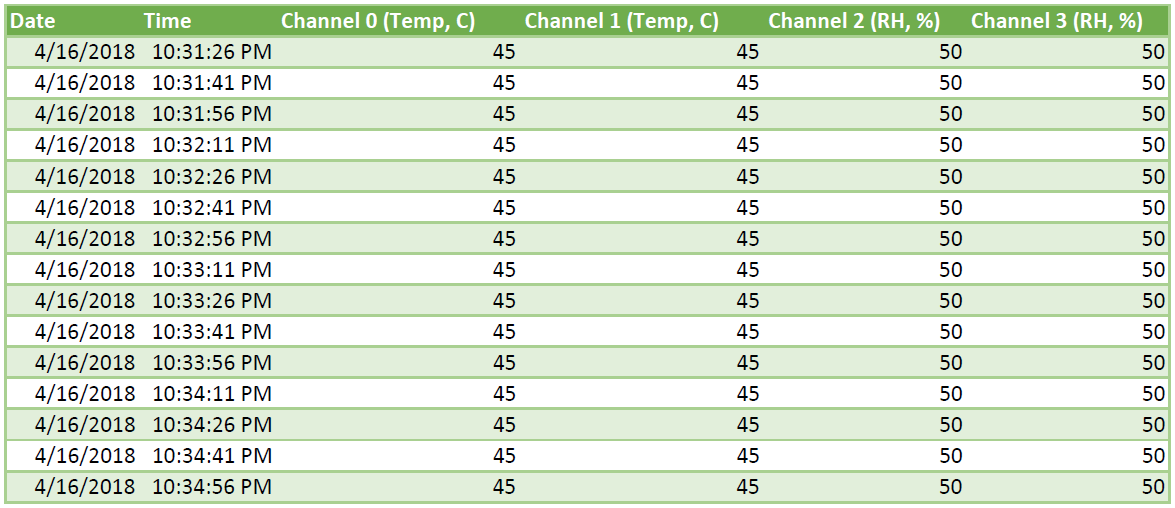 Figure: Sample Output Log File
Project Plan - 6
[Speaker Notes: Presenter Jacob

Up next: Sok-yan]
Deliverables
A functional and reliable DAQ system
Gather soil moisture and temperature throughout the course of month.
Sensor and DAQ module can be used outside in the harsh Iowa environment. 
DAQ system must be able to last one month in an average climate.
In addition, we will be working in conjunction with Dr. Tuttle to recreate MEMS sensors for the DAQ system
Project Plan - 7
[Speaker Notes: Presenter Sok Yan - include the sensors as well as the DAQ]
Project Management
Weekly team meetings and work sessions were scheduled to keep the project on task
A Gantt Chart was created with major milestones for the project
A shared Google Drive folder was created for quick access to written team documents
Weekly status reports
Meeting minutes 
Team meeting notes
Faculty advisor meeting notes
Project Plan - 8
[Speaker Notes: Presenter Sok-yan]
Project Milestones and Schedule
Project Plan - 9
[Speaker Notes: Presenter: Sok Yan]
Risks
Drift over temperature
Low capacitance resolution
Cable parasitics
Unknown measurement ranges (sensors not available)
Future sensor characterization needed
Project Plan - 10
[Speaker Notes: Presenter Sok-yan

Up next: Kyle]
Resource/Cost Estimate
The cost estimate for our entire project is shown below
No labor costs
No specific budgetary constraints 
Our goal was to spend no more than $500 during the duration of our project
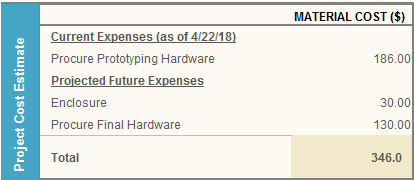 Project Plan - 11
[Speaker Notes: Presenter: Kyle

Next up: Nathan]
Design Document
Design Document - 0
[Speaker Notes: Sok-yan

Up next: Nathan]
Technical Details: Hardware Architecture
Data storage on removable micro SD card
Four total sensor channels
Two temperature front ends (2mV resolution)
Two moisture front ends (40fF resolution)
Microchip ATMEGA32u4 Microcontroller
USB transceiver
10 bit ADC
Real-time clock for precise timestamp
External triangle wave generator
External ADC reference
2.048V 0.5%
4x AA Batteries
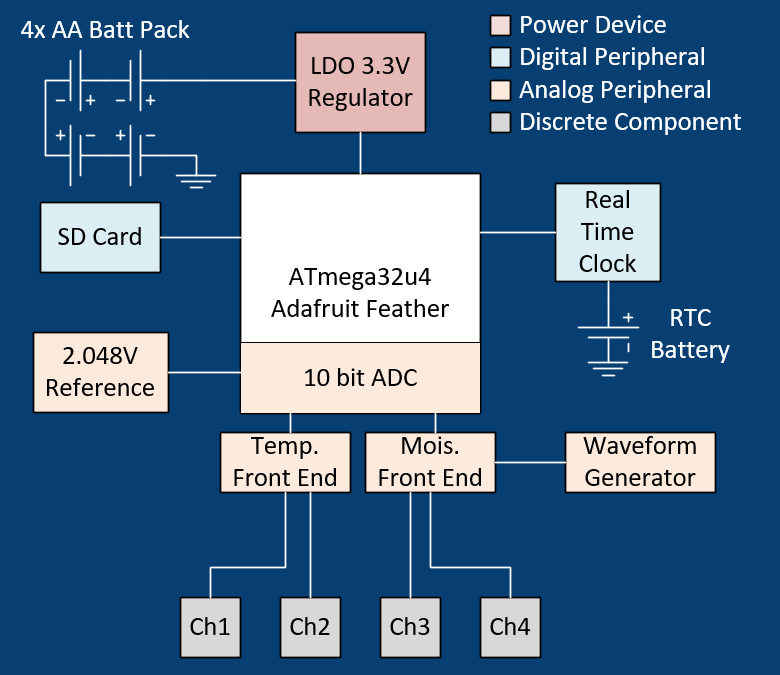 Design Document - 1
[Speaker Notes: Presenter Nathan]
Detailed Design: Moisture Analog Front End
Two Stages
Current to voltage stage
Converts ~4uA current into 0-3.3V
JFET op-amp for ultra-low input bias current
Peak Detector stage
Sample and hold peak current for microcontroller
Schottky diode, low leakage capacitor, JFET op-amps
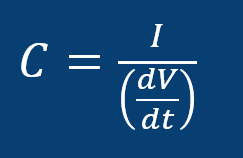 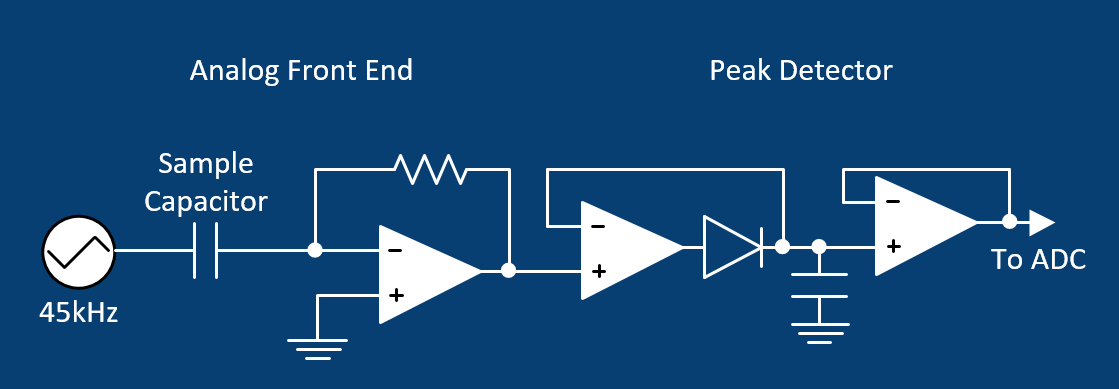 Design Document - 2
[Speaker Notes: Presenter Nathan]
Detailed Design: Triangle Wave Gen
Triangle Wave
Constant slope (dV/dt)

Discrete Implementation
Generate square wave w/ 50% duty cycle
Integrate square wave
Our Implementation
MAX9000 application circuit
SOIC8 with internal comparator, voltage reference, and op-amp configured as integrator
Stable across temperature
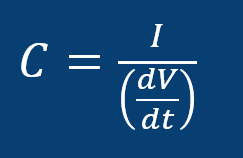 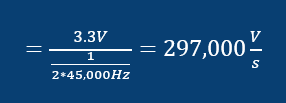 Design Document - 3
[Speaker Notes: Presenter Nathan]
Basic Implementation: Hardware Simulation
Analog front end simulation in LTspice
Verified each input stage independently
Verified in hardware on bench
Identified issues with parasitics, preventativedesign in prototype 
Breadboard prototype, perfboard prototype,now assembling first pcb prototype
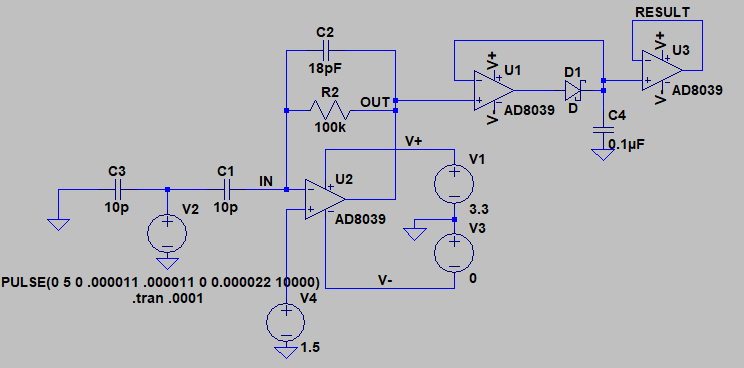 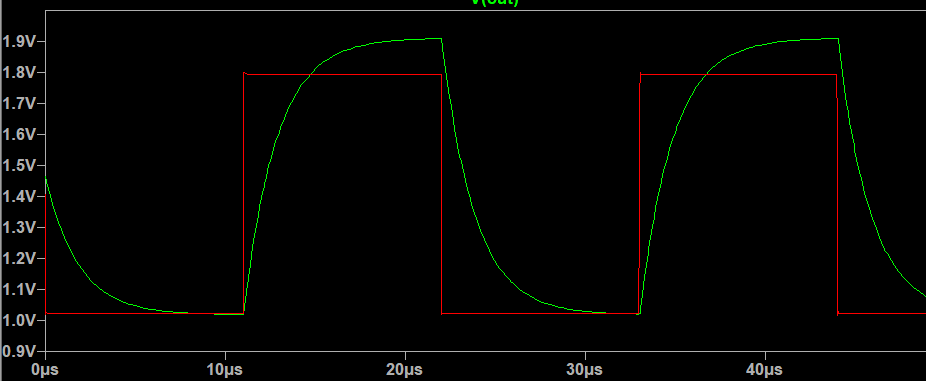 Design Document - 4
[Speaker Notes: Presenter Nathan

Up next: Kyle]
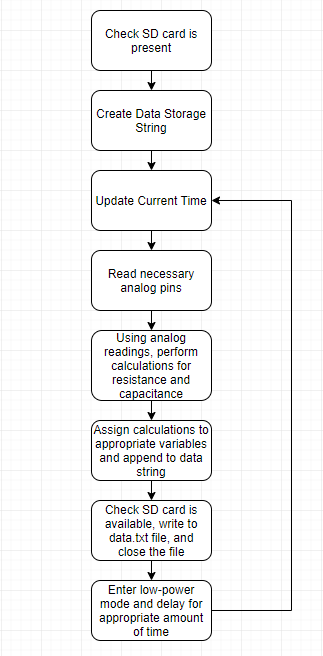 Detailed Design: Software
Software development has been done in the Arduino programming environment
Used standard libraries compatible with the Adafruit Feather 32u4 Basic Proto board
SPI.h
SD.h
Wire.h 
RTClib.h
Design Document - 5
[Speaker Notes: Presenter Kyle     

Up next: Sok-yan]
Test Plans
All test plans are documented in our design document on the website
Would like to touch on specifically the resistance measurements of our DAQ system
More extensive test plans for each individual requirement listed in our design document
Design Document - 6
[Speaker Notes: Presenter: Jacob

-Jacob - talk about resistance measurements]
Test Results
We have not had the chance to perform all the tests we would like
However, currently our project plan and design document articulate our testing plans and procedures
Some preliminary prototype results for measuring resistance values
We measured resistance at 30 data points between 10 and 1000 ohms, with an emphasis on values between 100 and 400 ohms.
The average difference between DMM readings and our DAQ readings was 0.4 ohms.
Temperature Testing
Design Document - 7
[Speaker Notes: Presenter Jacob

Next up: Nathan]
Prototype and Refined Board Design
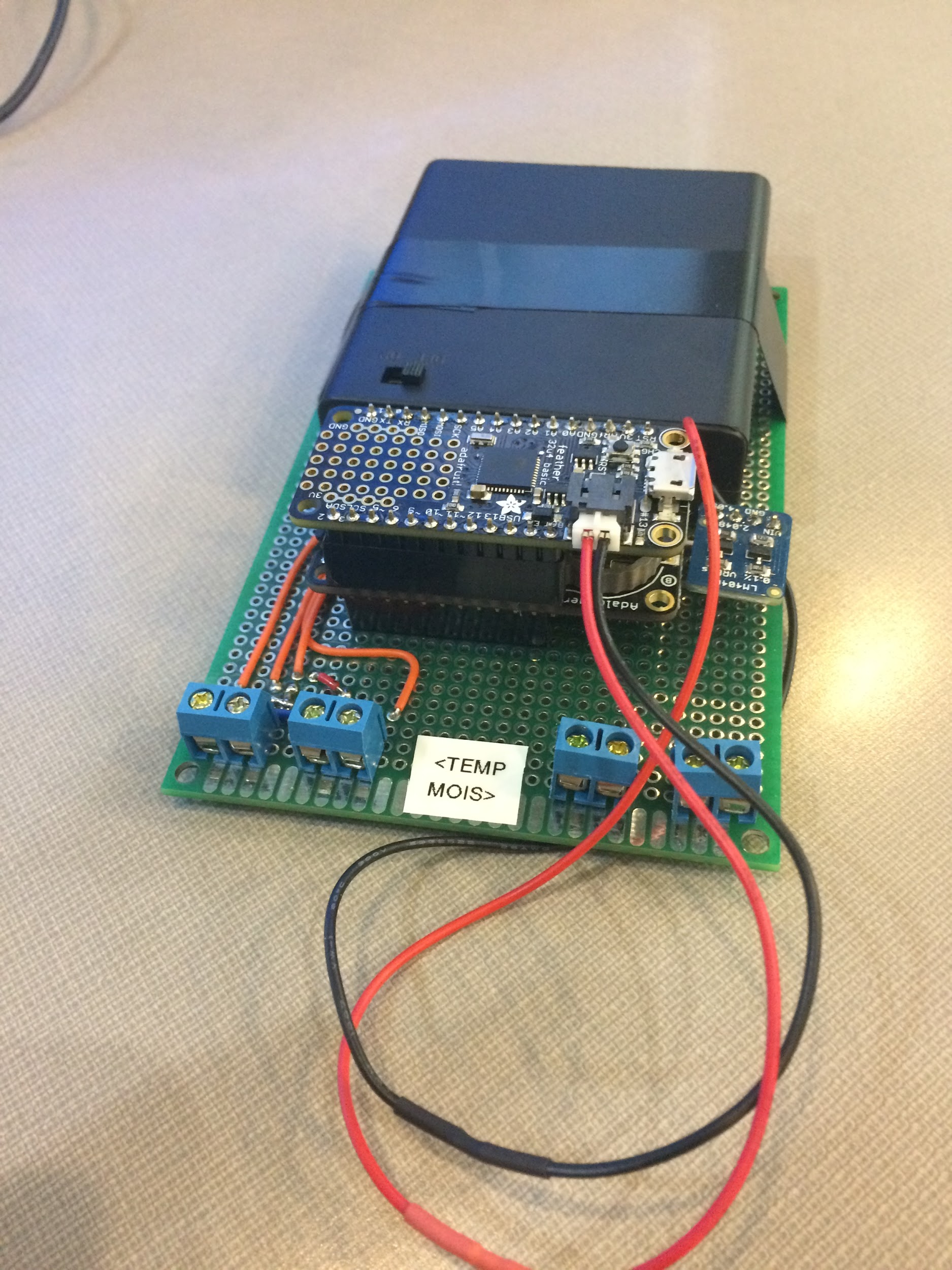 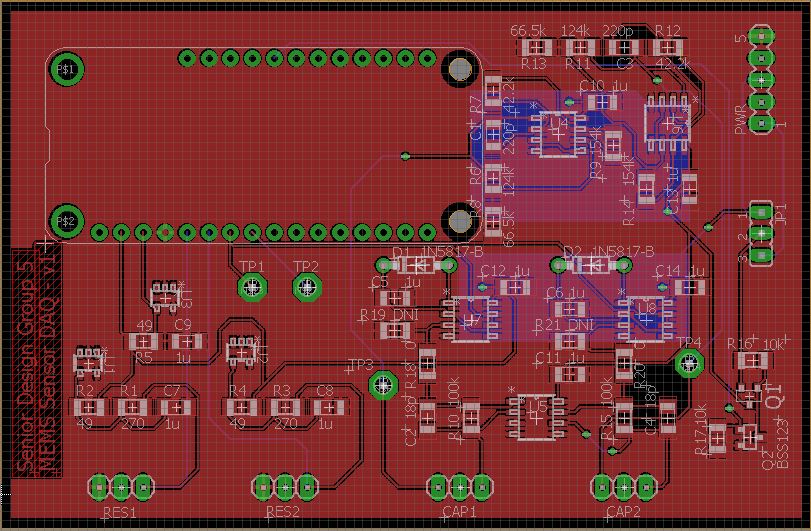 Design Document - 8
[Speaker Notes: Presenters Nathan first and then David second]
Conclusion
Conclusion - 0
Current Status & Plan for Fall Semester 2018
We are about finished with our third prototype
Tested resistance measurement circuitry
PSpice Simulations as well for capacitance measurement circuitry 
Beginning next semester we will recreate sensors and continue with our more refined prototype along with implementing capacitance measurements
Conclusion - 1
[Speaker Notes: Presenter Kyle]
Questions?
Conclusion - 2
Supplementary
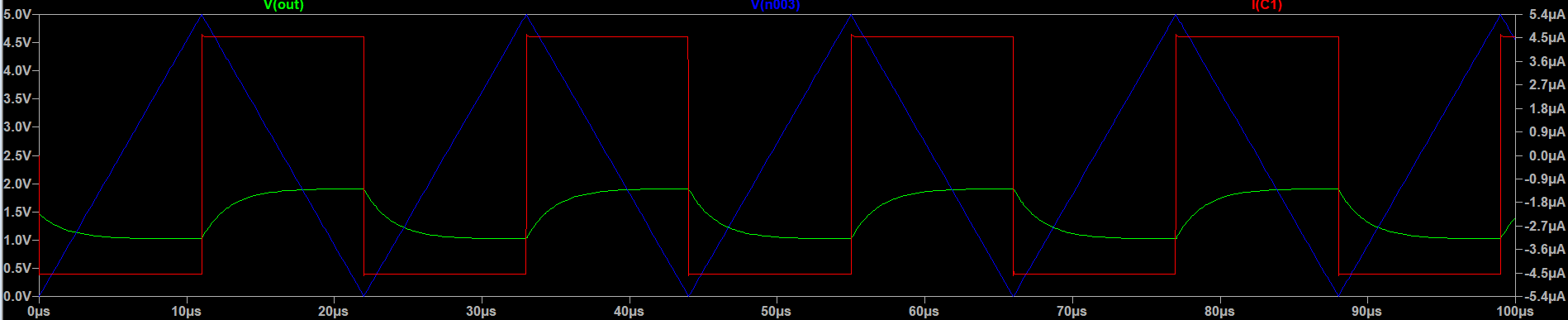 Supplementary
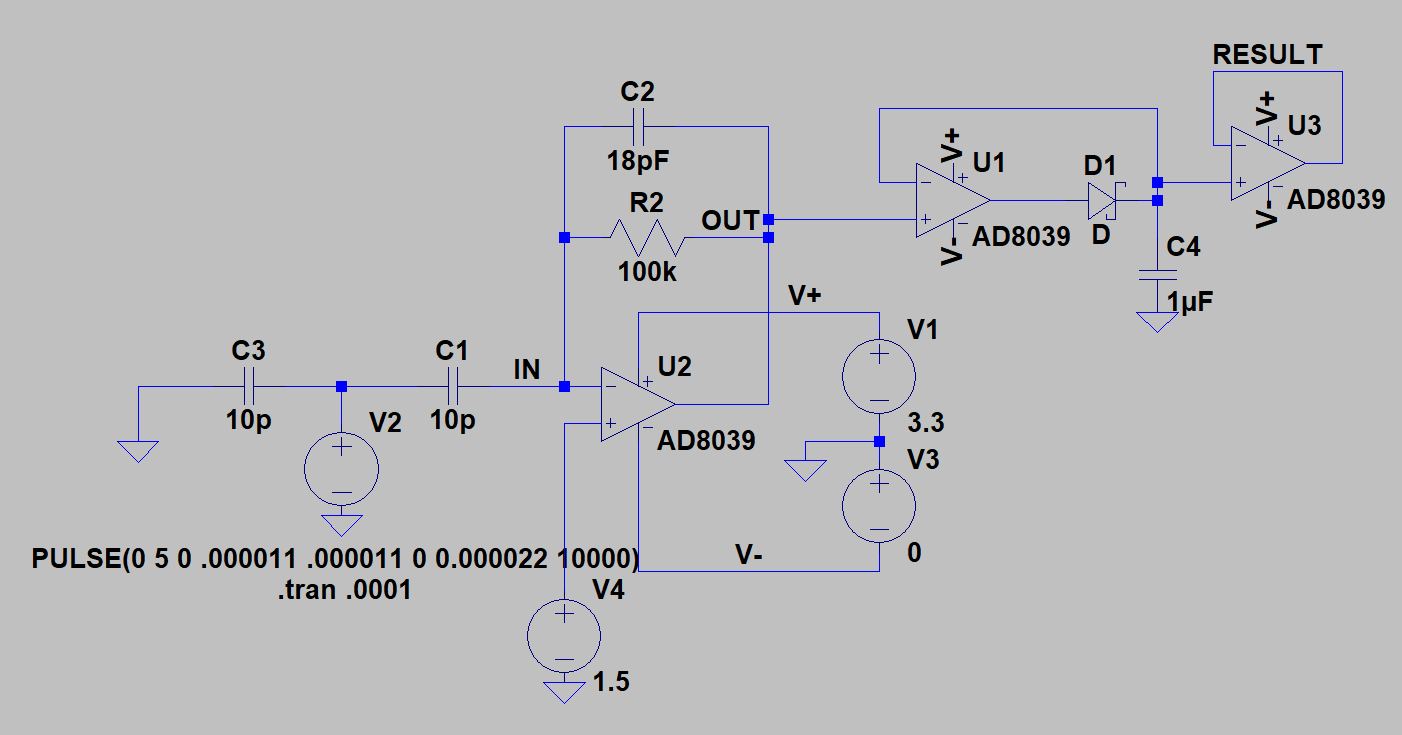 Supplementary
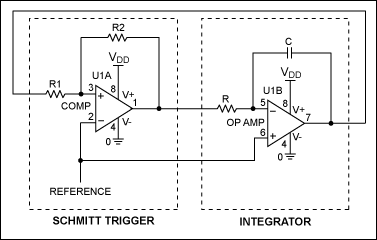 Supplementary
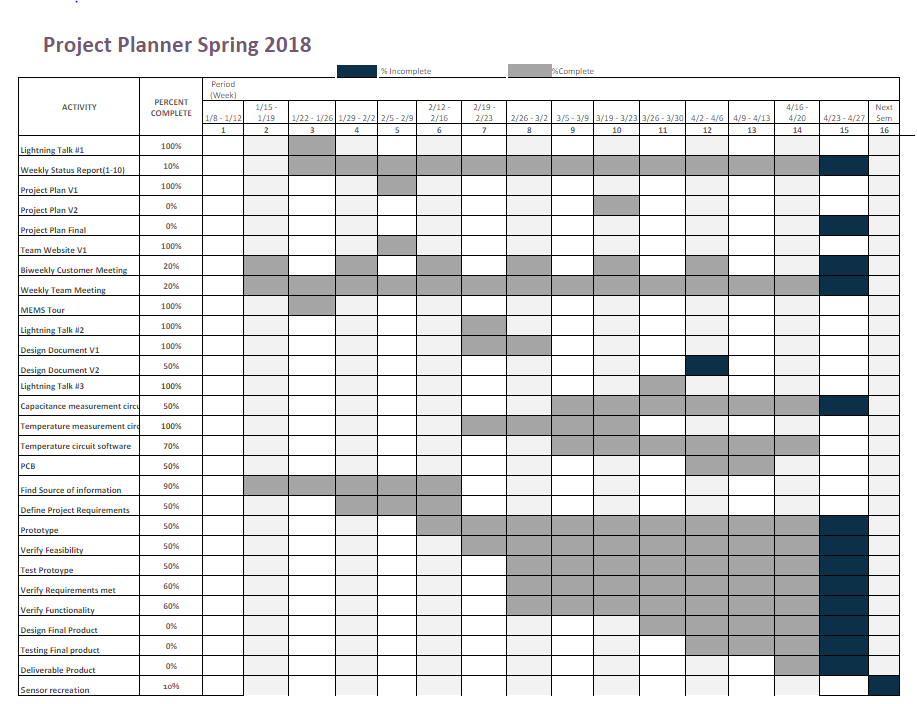